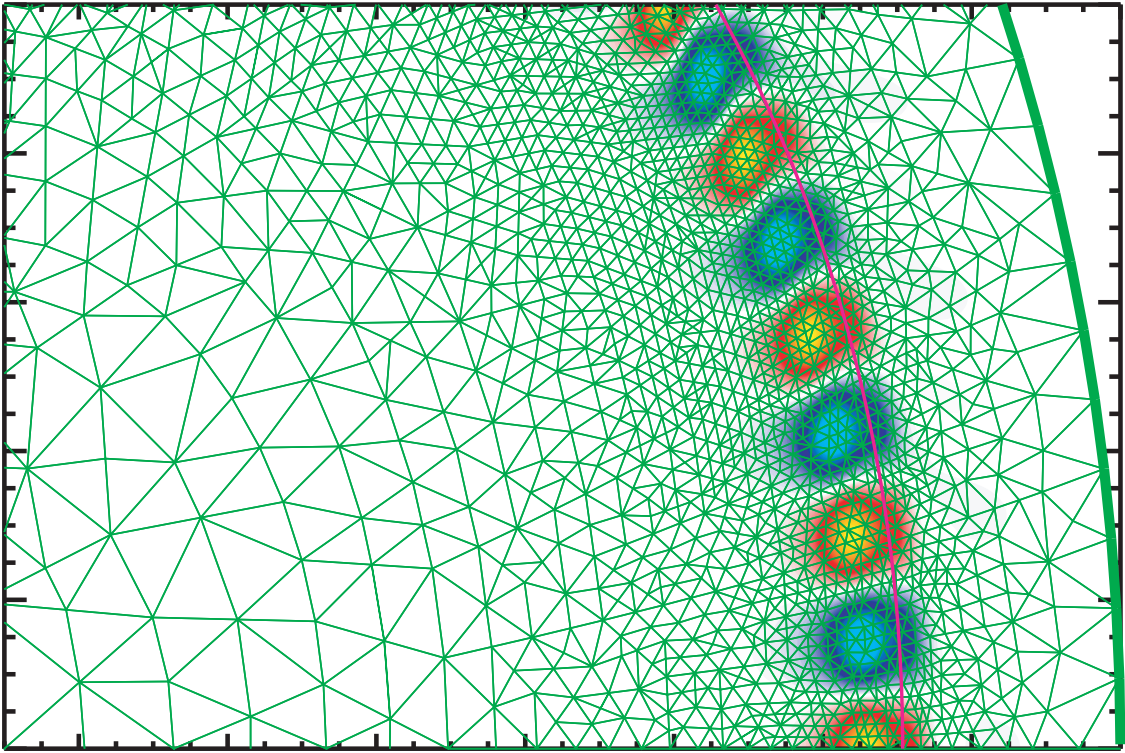 Making yourself clear
when your research is complicated
Looking for our media relations worksheets?Click here!
Rachel Kremenrkremen@pppl.gov

Feb. 1, 2024
Why is it important to communicate our work beyond the expert community?
‹#›
Educate the public
Scientific support & funding
Workforce development
Change the narrative
Spark curiosity
Increase awareness
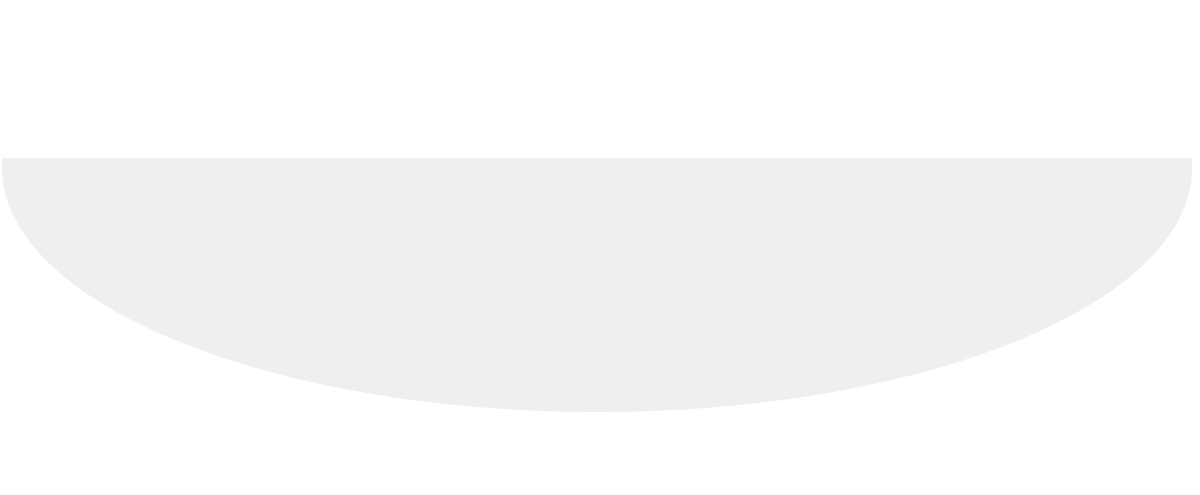 Communications can help!
Prepare for a written or recorded media interview
Advise on a research paper, book or public appearance promotion
Assist with fact sheets, webpages and presentations
Aid with on-site interviews
‹#›
Giving an inspiring presentation
What is your message?
‹#›
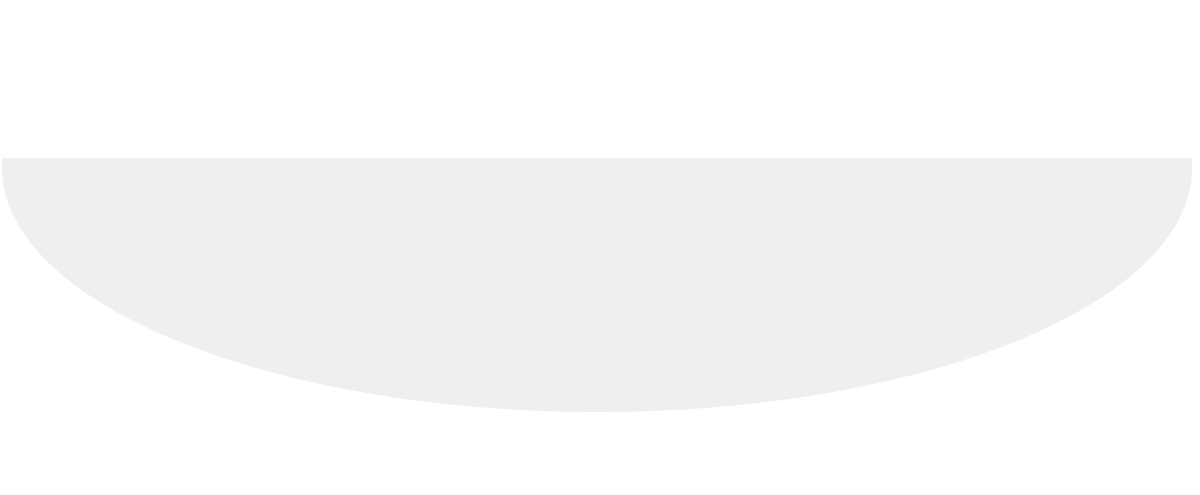 Think about the why first
Why would someone who does not workin the field care about your work?
‹#›
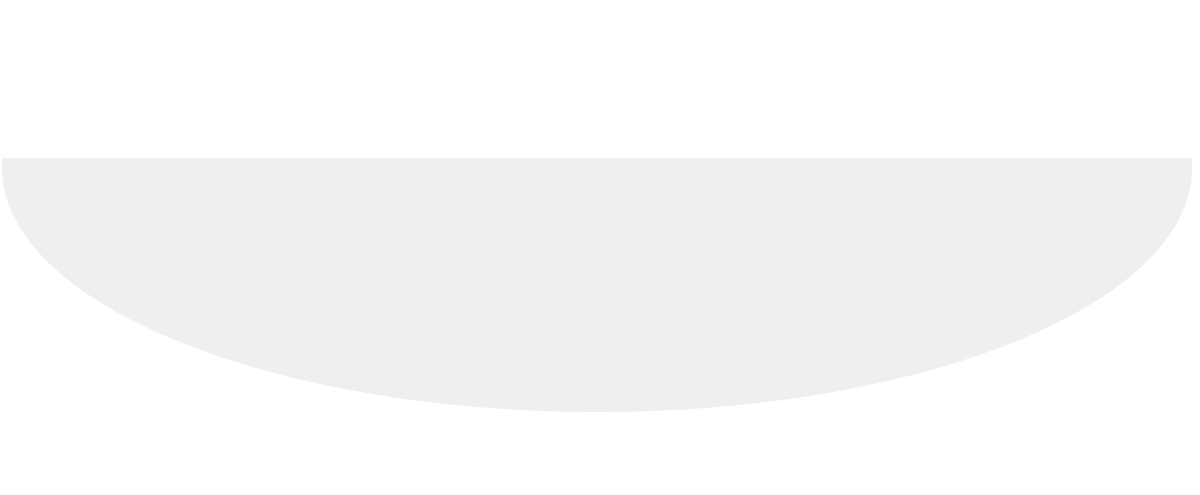 Starting sequence
Jargon free!
A simplified, 1-2 sentence description of WHAT you did:
What was the biggest take-away?
Why would someone who does not work in the field care?
Who are you and where do you work?
Tie one aspect of the Lab’s mission back to your work.
What were your results?
How did you do your research?
‹#›
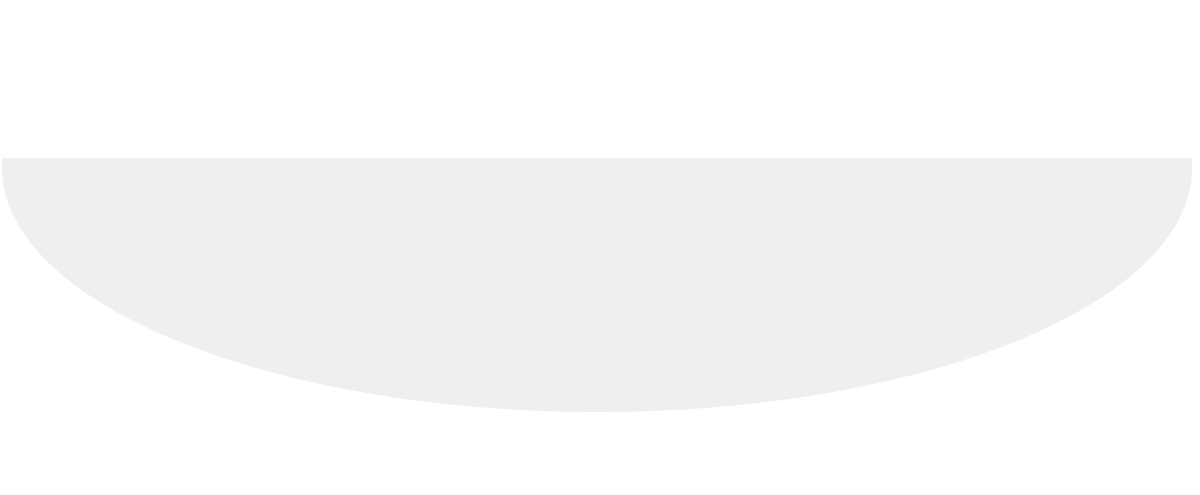 Eliminate jargon
Define your terms
Write out all acronyms in full on first reference
Try the De-jargonizer @ scienceandpublic.com
Ask Communications for help!
‹#›
Come up for air
Offer intermittent moments with less scientific detail
or explain how the science relates back to the why.
Sequence
1, 2, 3
4, 5
Time
What all of this means is…
The reason this is important is…
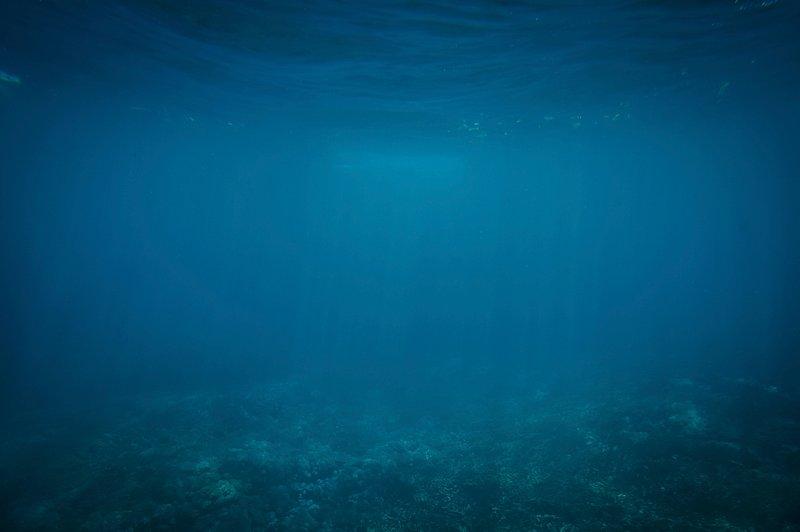 Technical Depth
Data
Data
Data
‹#›
Focus on key details
Avoid trying to attempt to cram in too much information
and leave time for questions instead.
Sequence
1, 2, 3
4, 5
Time
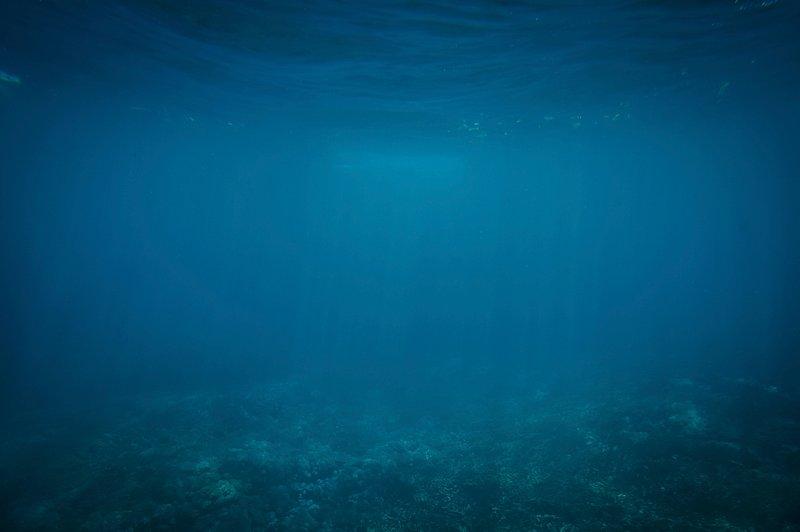 Technical Depth
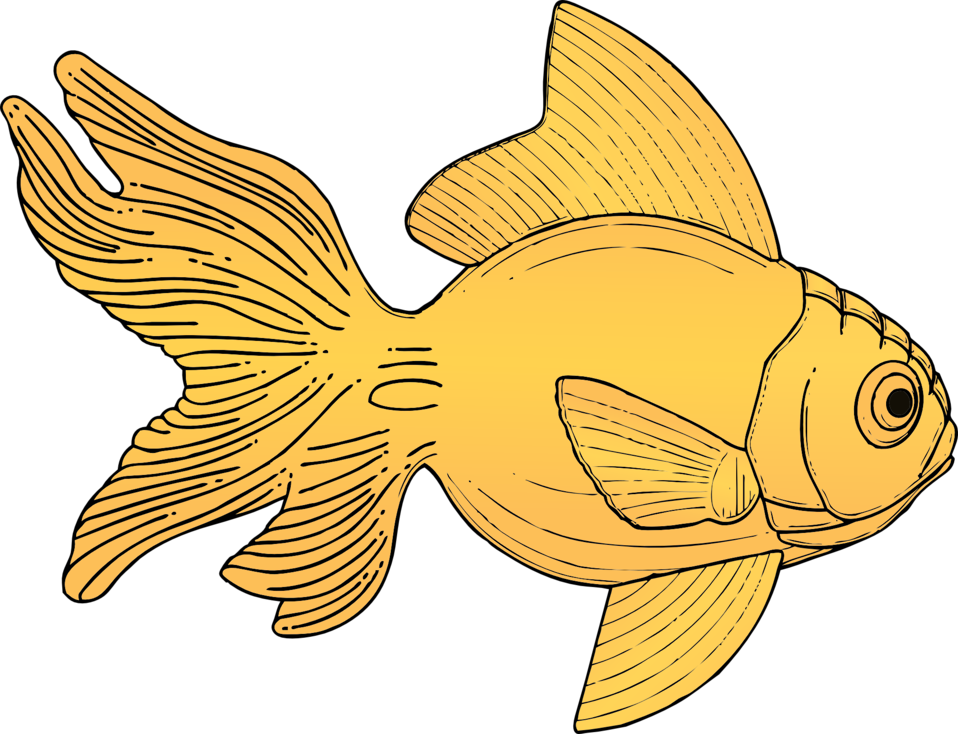 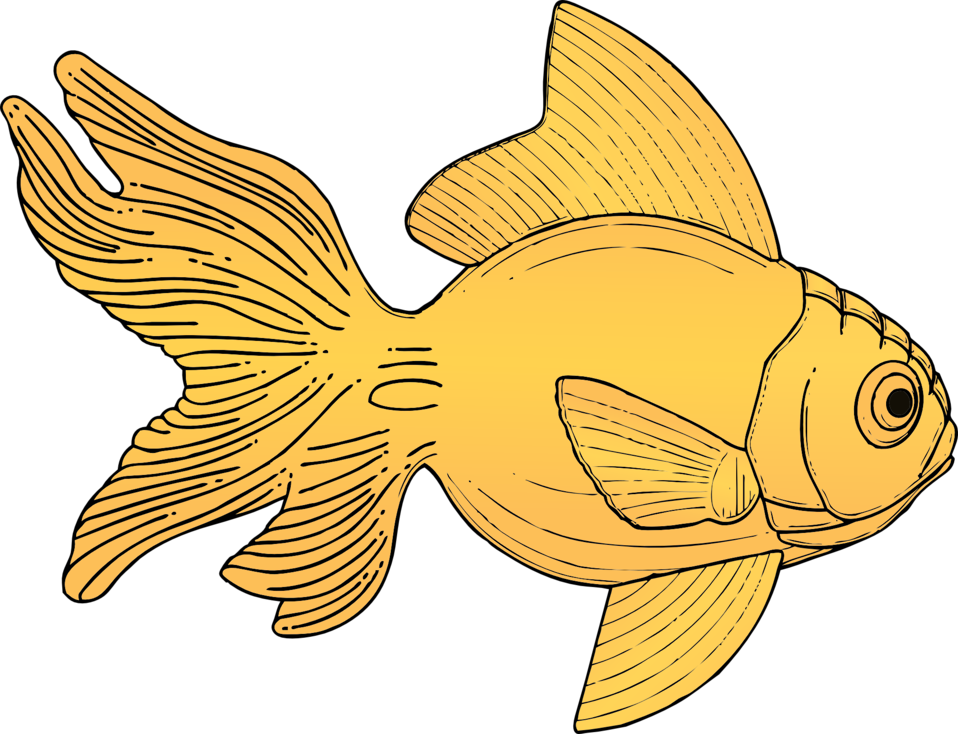 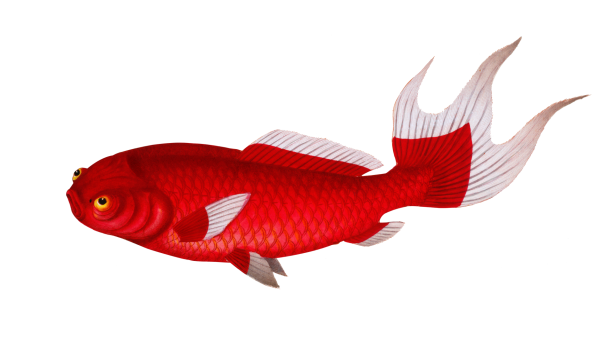 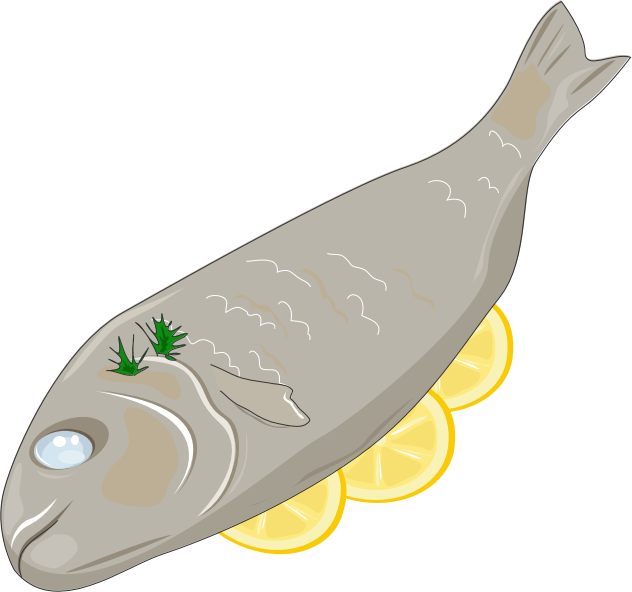 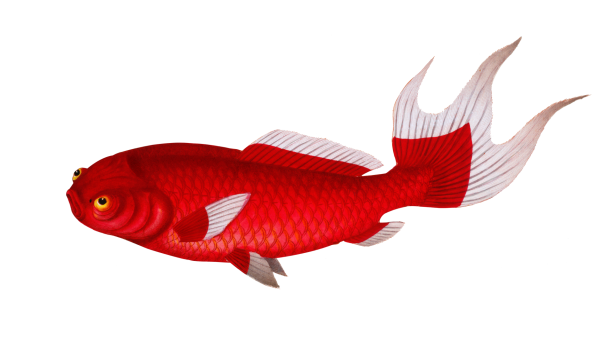 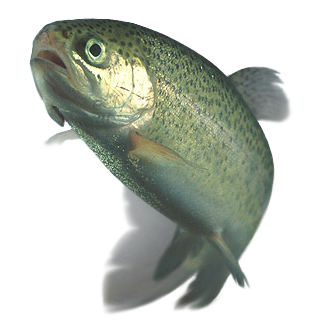 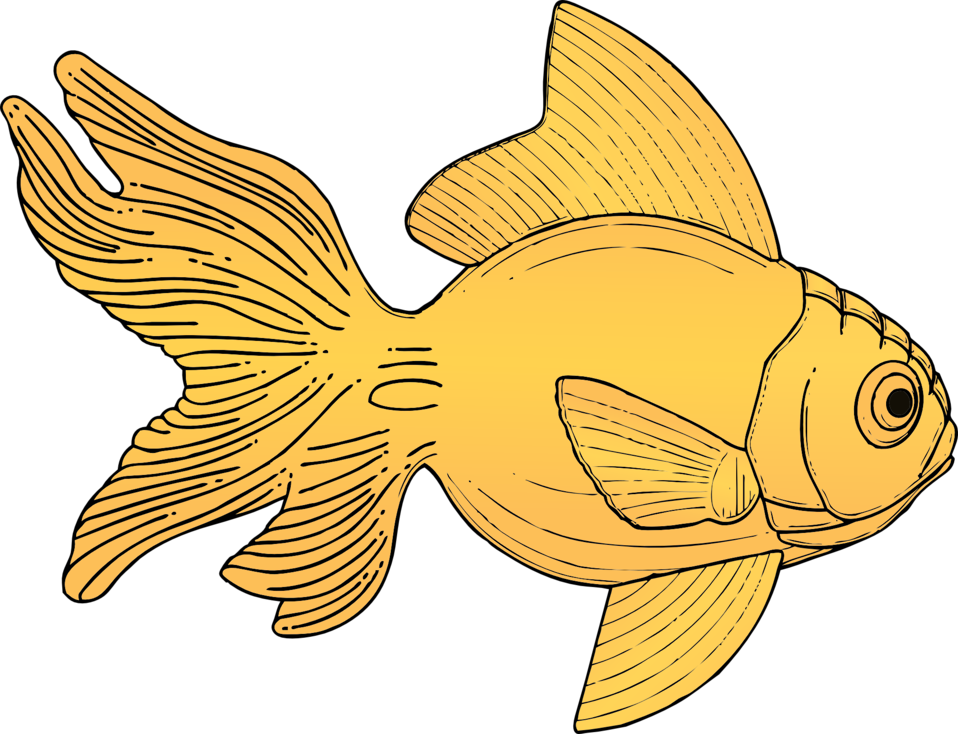 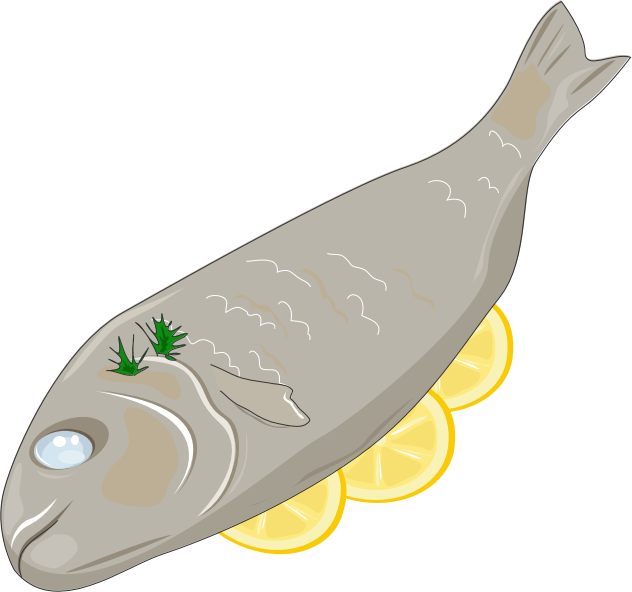 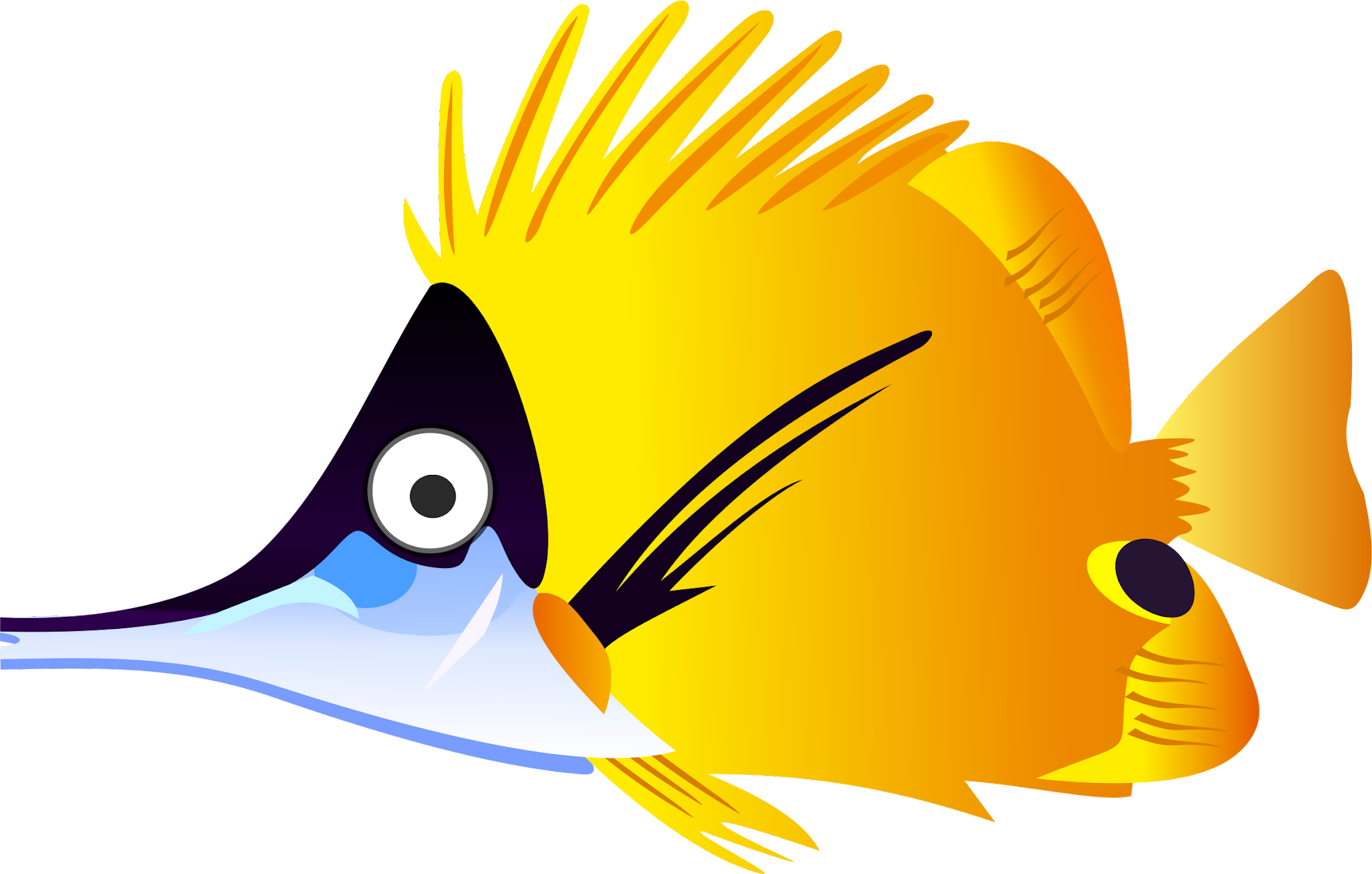 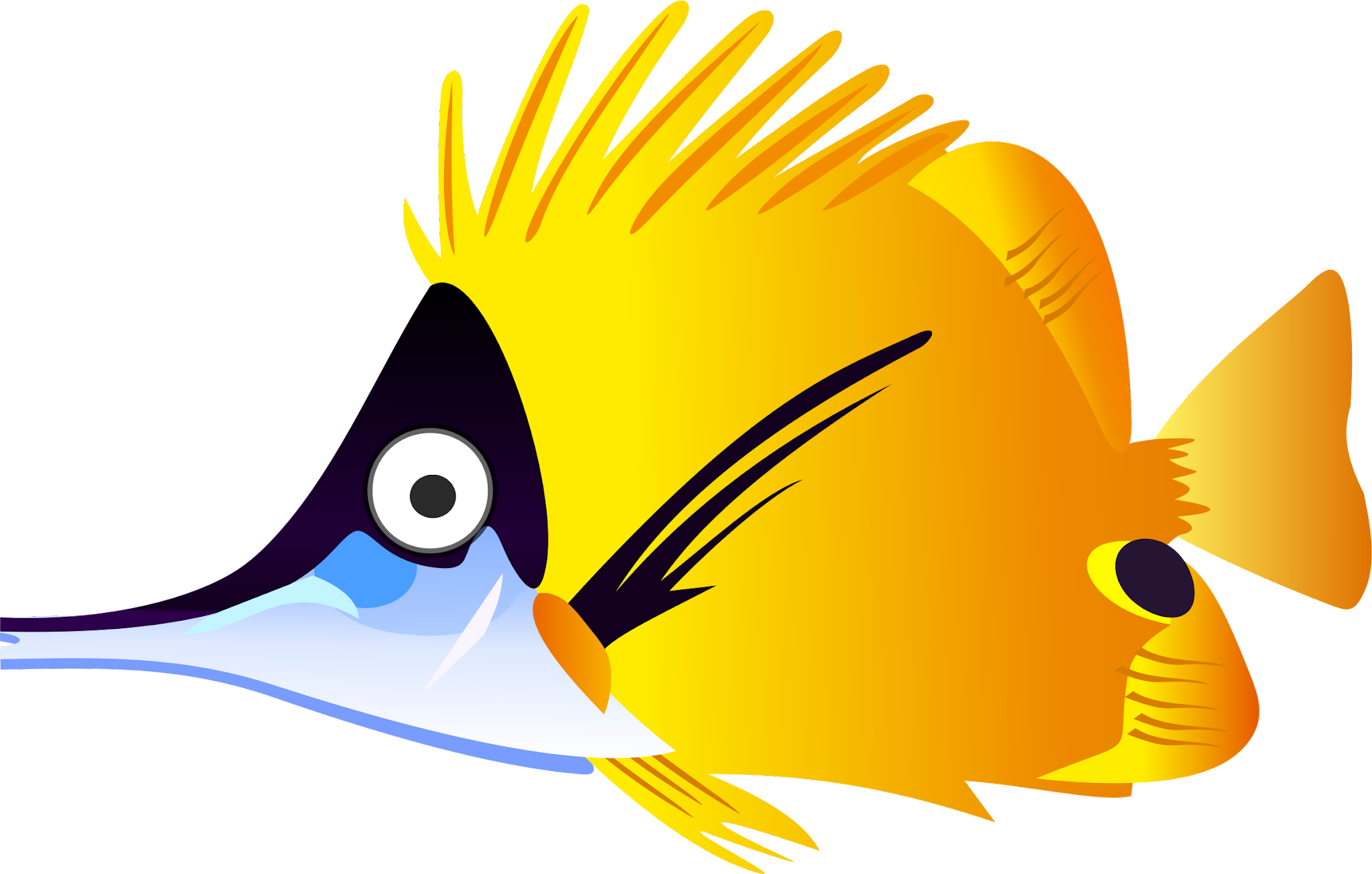 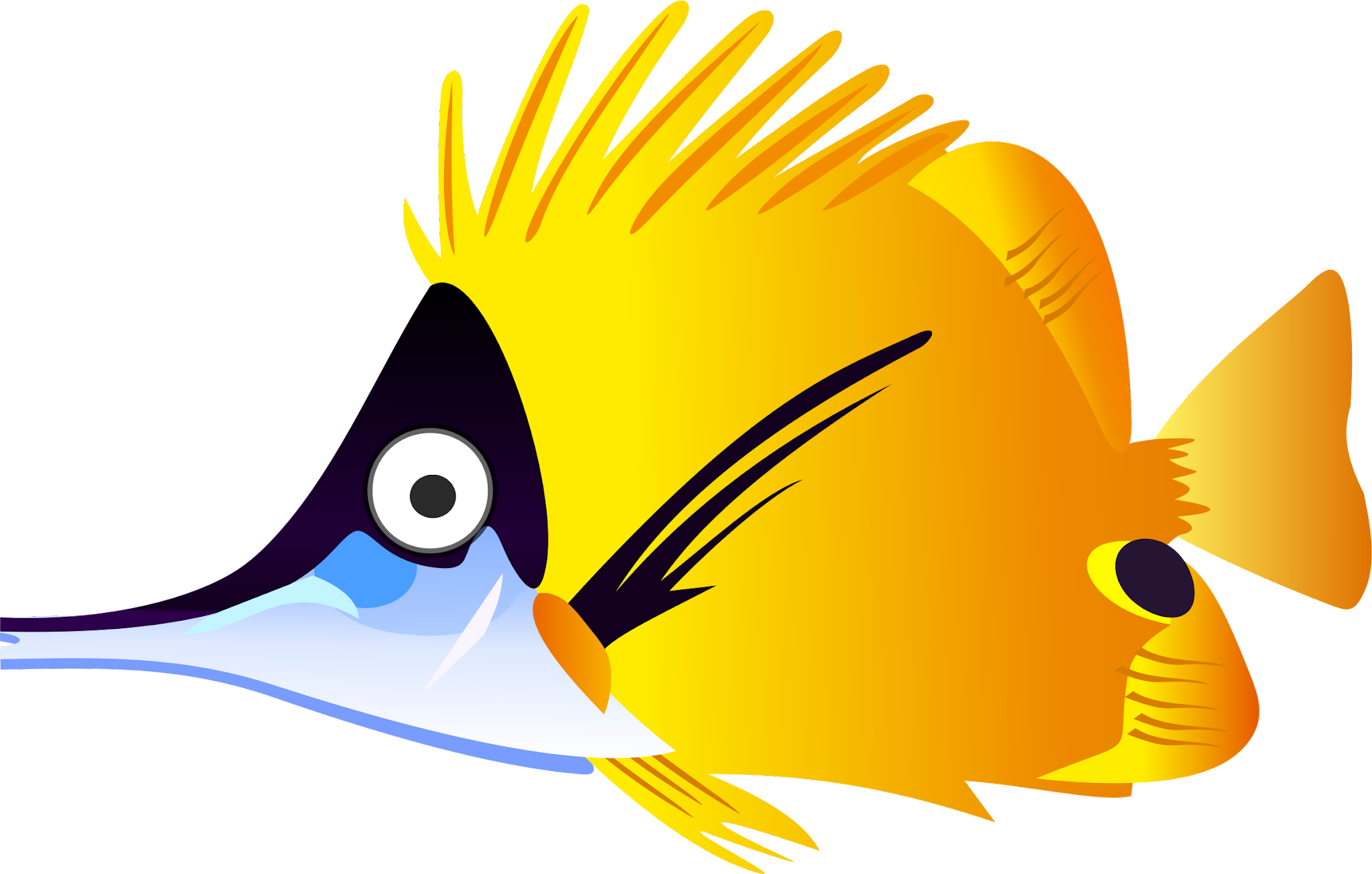 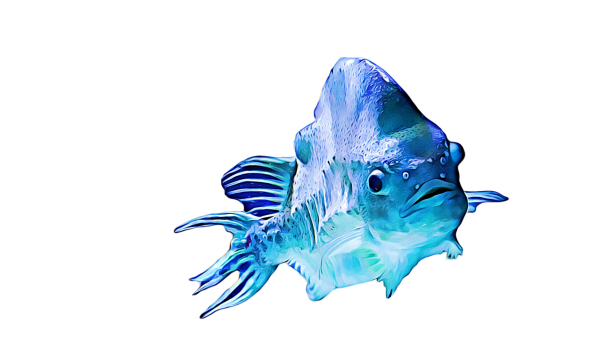 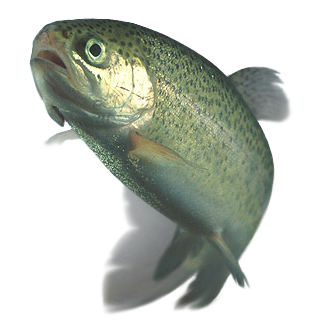 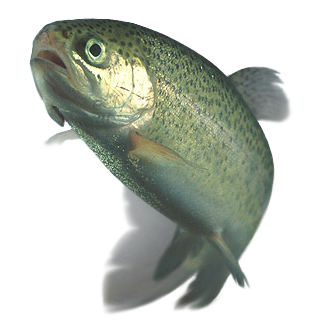 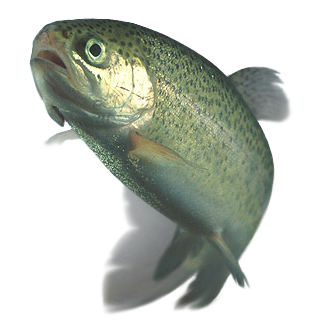 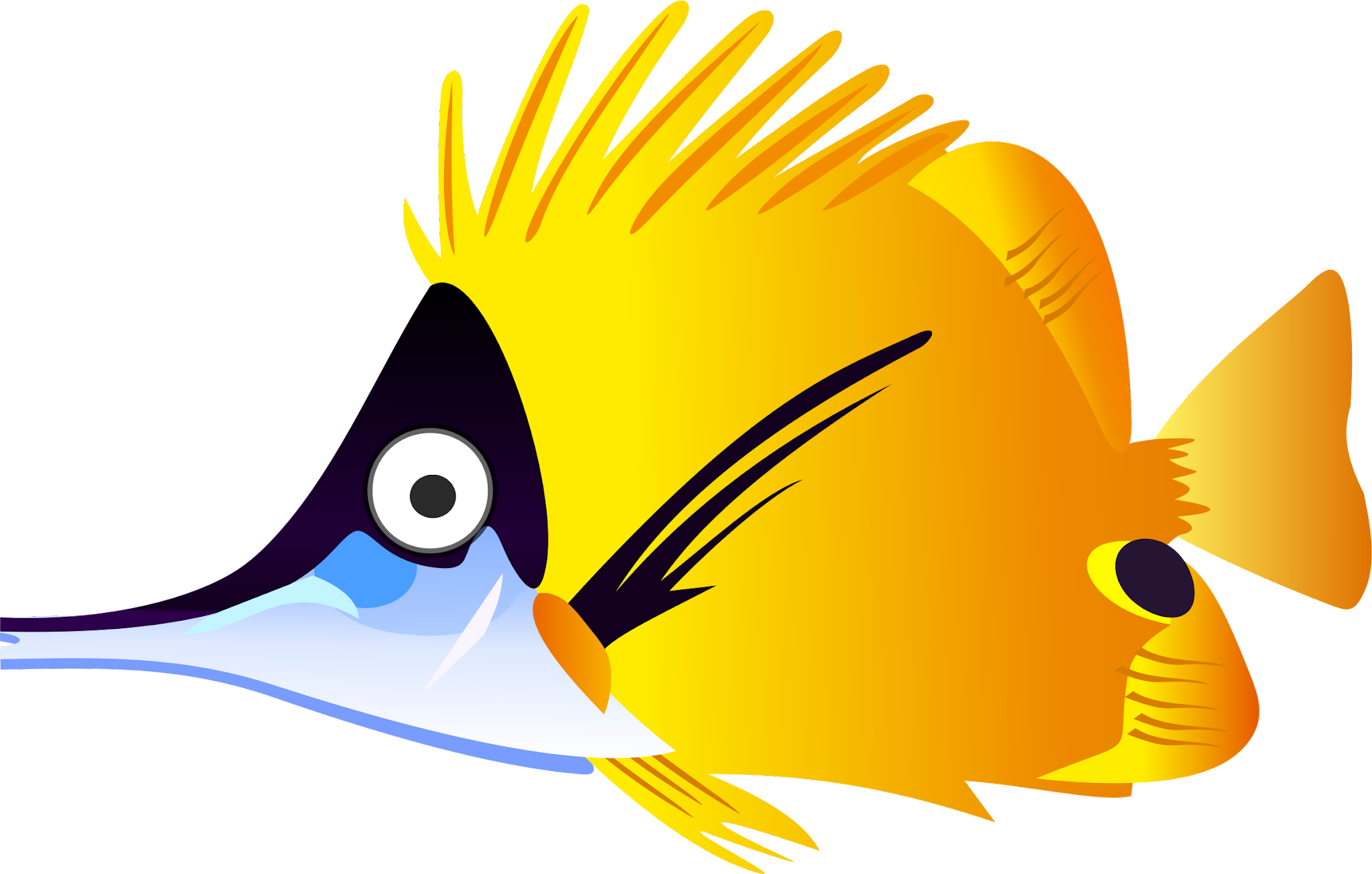 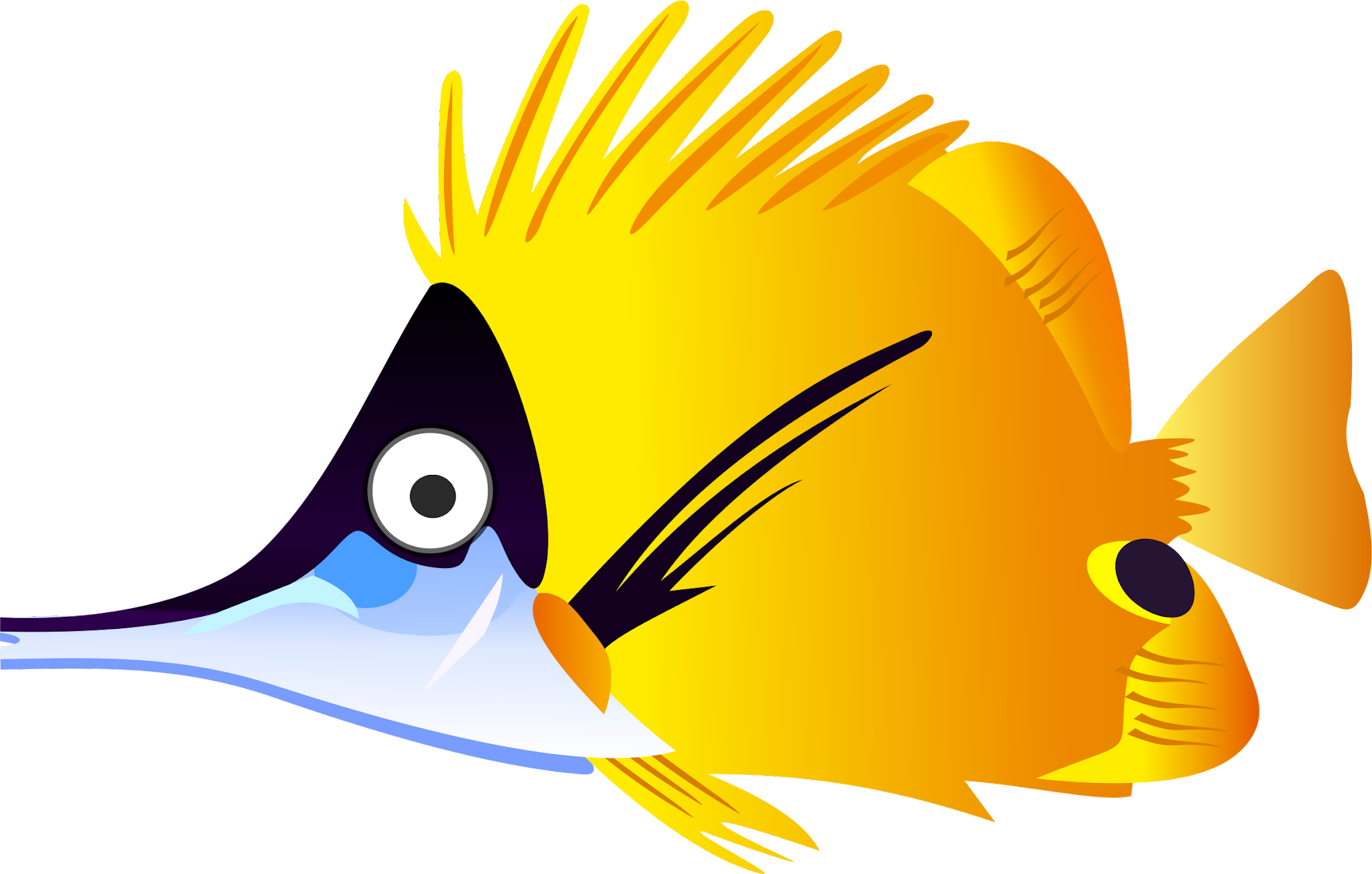 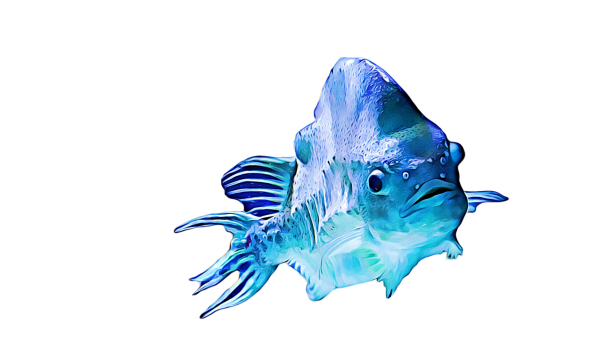 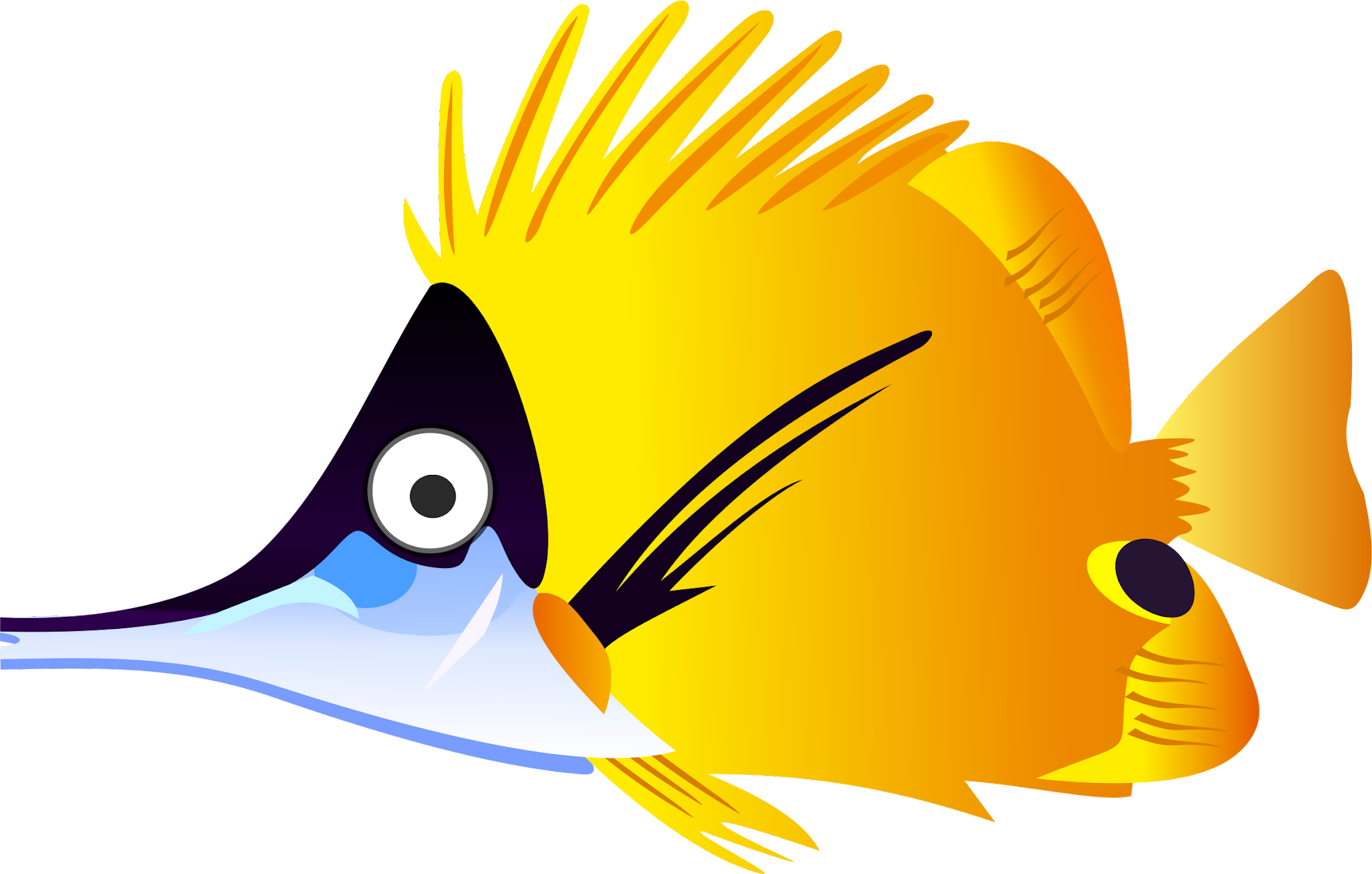 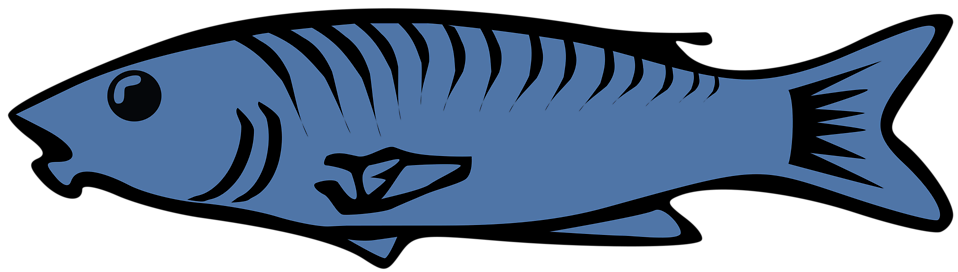 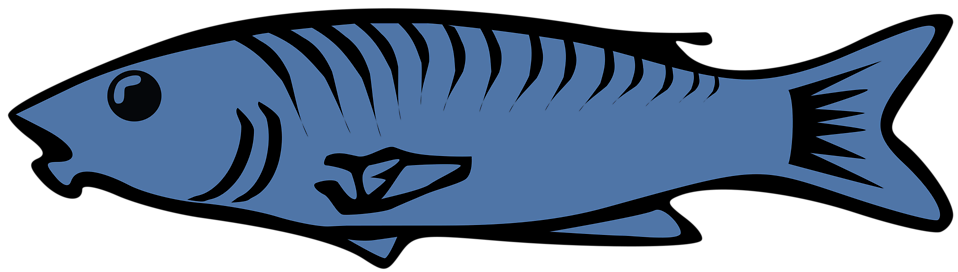 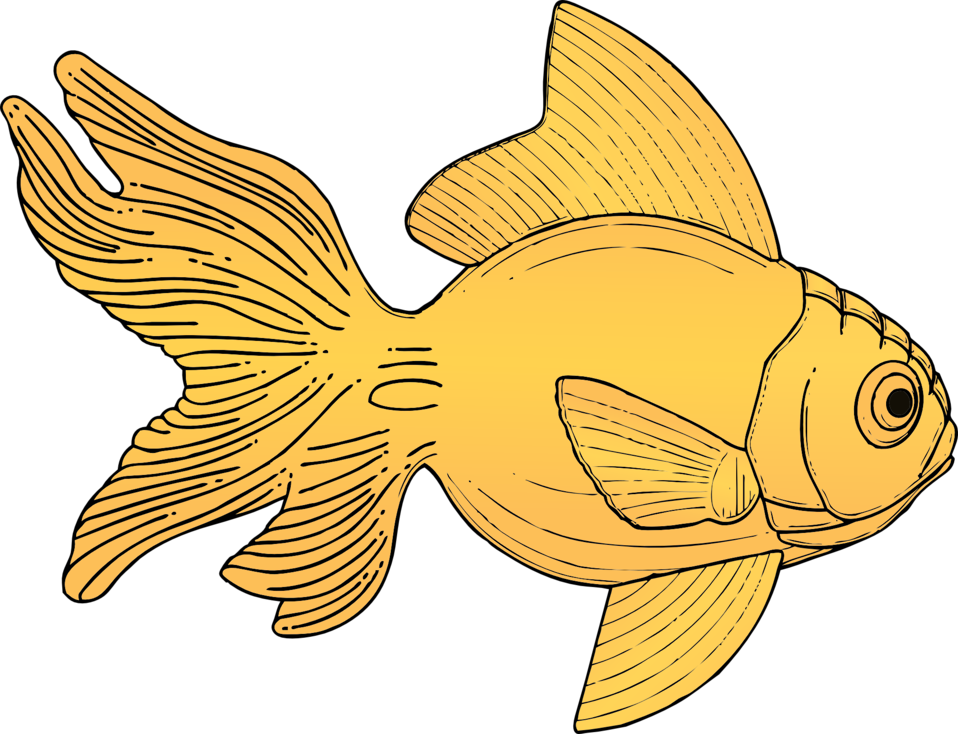 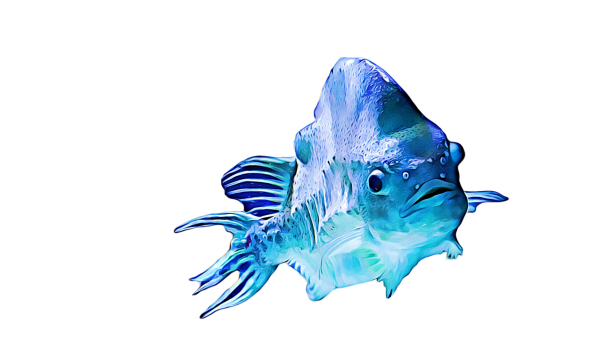 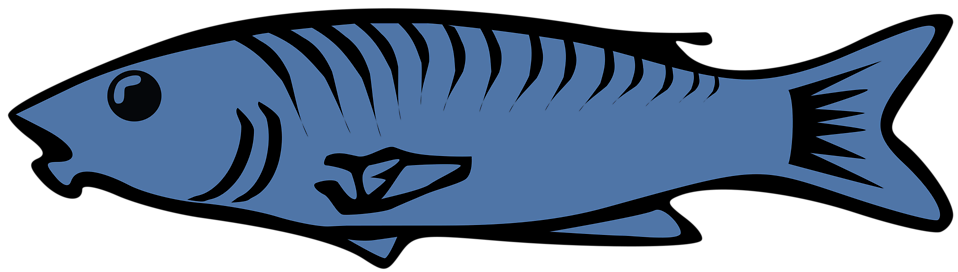 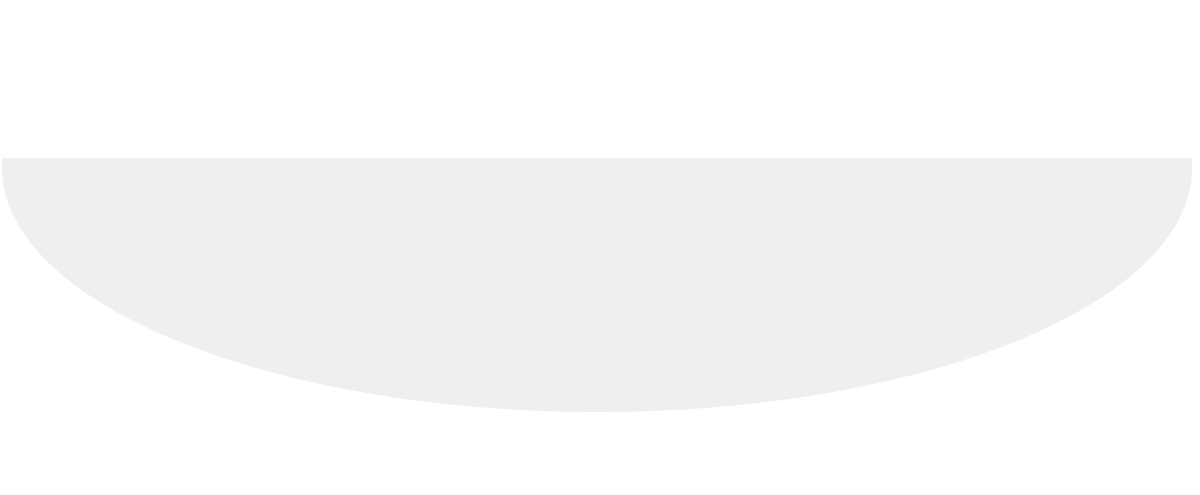 Interact
Offer contactinformation
Ask a question
Why would anon-expert care?
Check for understanding
‹#›
Media interviews
Contacted by the media?
Speak with the PPPL Communications Departmentbefore committing to an interview.
‹#›
Why talk to Communications first?
Notify PPPL’s Communications Department before any media interview.
Almost all media interactions need Department of Energy approval
Communications keeps lists of journalists to avoid
We can help you prepare
‹#›
Initial questions for the reporter
“Why are you writing the piece now?”
“Have you ever covered this field before?”
“Who else is being interviewed?”
“Where can I find your work?”
“What’s the best way to reach you?”
“Is it okay if I record our conversation?”
‹#›
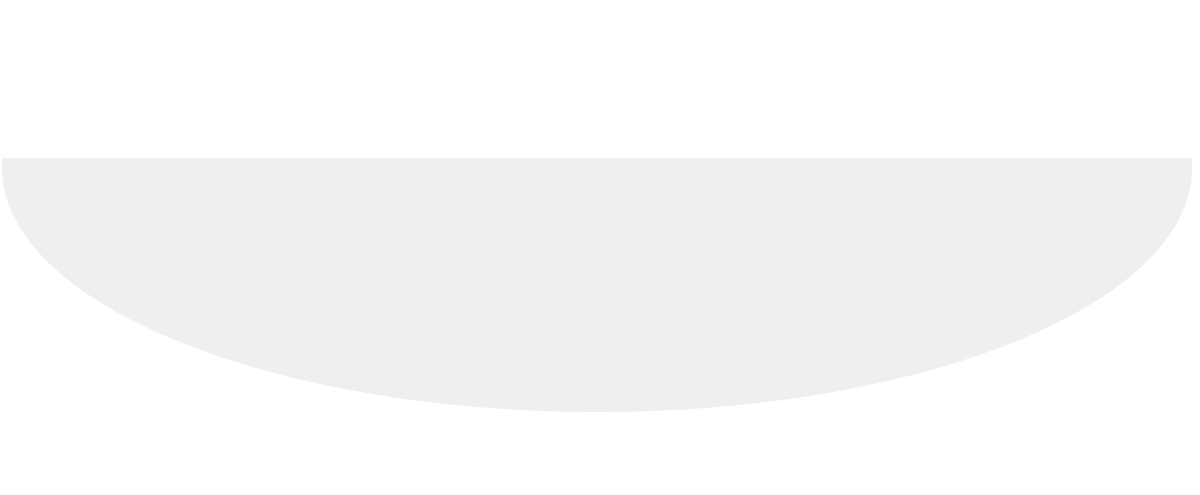 Interview tips
Write down your three most important points in advance
Provide context
Ensure implications are not overstated
Ask to see the story before publication
Stay on the record and on message until you leave the room
‹#›
Only answer questions you like
If you don’t agree with the premise of a question, it’s okay to say so!
Remember: 
You are the expert!
“That’s not an issue actually.”
“That’s not quite right.”
“A better question would be…”
“Let’s reconsider your question. I don’t agree with the premise.”
“I’m not prepared to talk about that at this time.”
‹#›
Be clear about uncertainty
It’s always better to be honest if you aren’t sure about the answer.
“That’s not my area of expertise.”
“I’m not the best person to answer that question. Try Ms. X…”
“I don’t know about that. What I do know is…”
“Can I get back to you with an answer on that? I just want to confirm.”
‹#›
Communicating about timing
If timing is uncertain or likely to shift, opt for percent completion.
Instead of: “NSTX-U is slated for completion in 202X.”
Try:“NSTX-U is XX% complete.” ← Click and scroll for latest data.
‹#›
Communicating about challenges
Be transparent without oversharing
There is no need to lie or avoid talking about past mistakes.
We can provide straightforward and clear information without storytelling.
‹#›
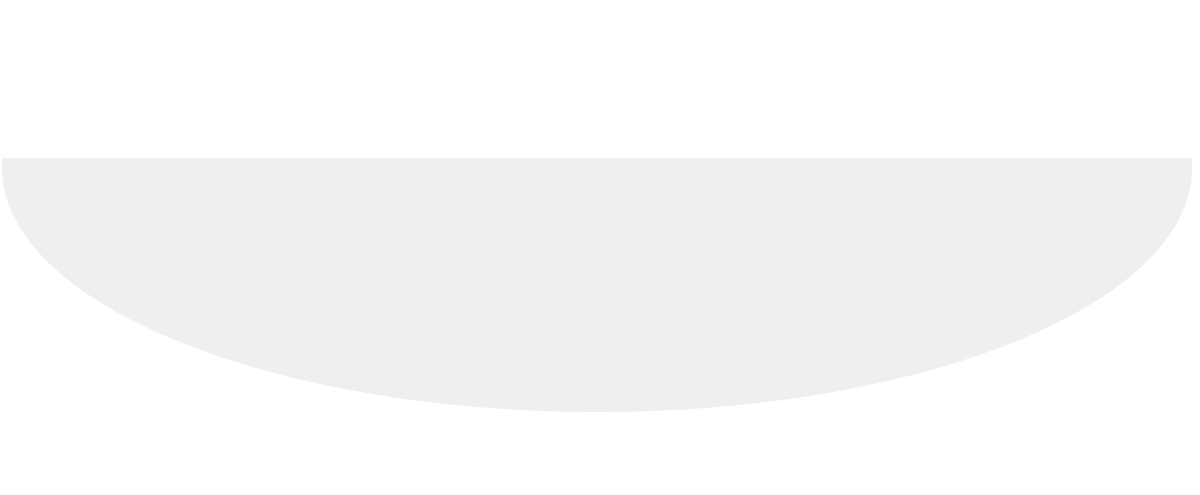 Consider an email interview
Reduces errors
Time for consultation
Lowers stress
Allows for de-jargnozing
‹#›
Thank you for attending!
Any questions?
?
Click here for our our media relations worksheets!
Q&A